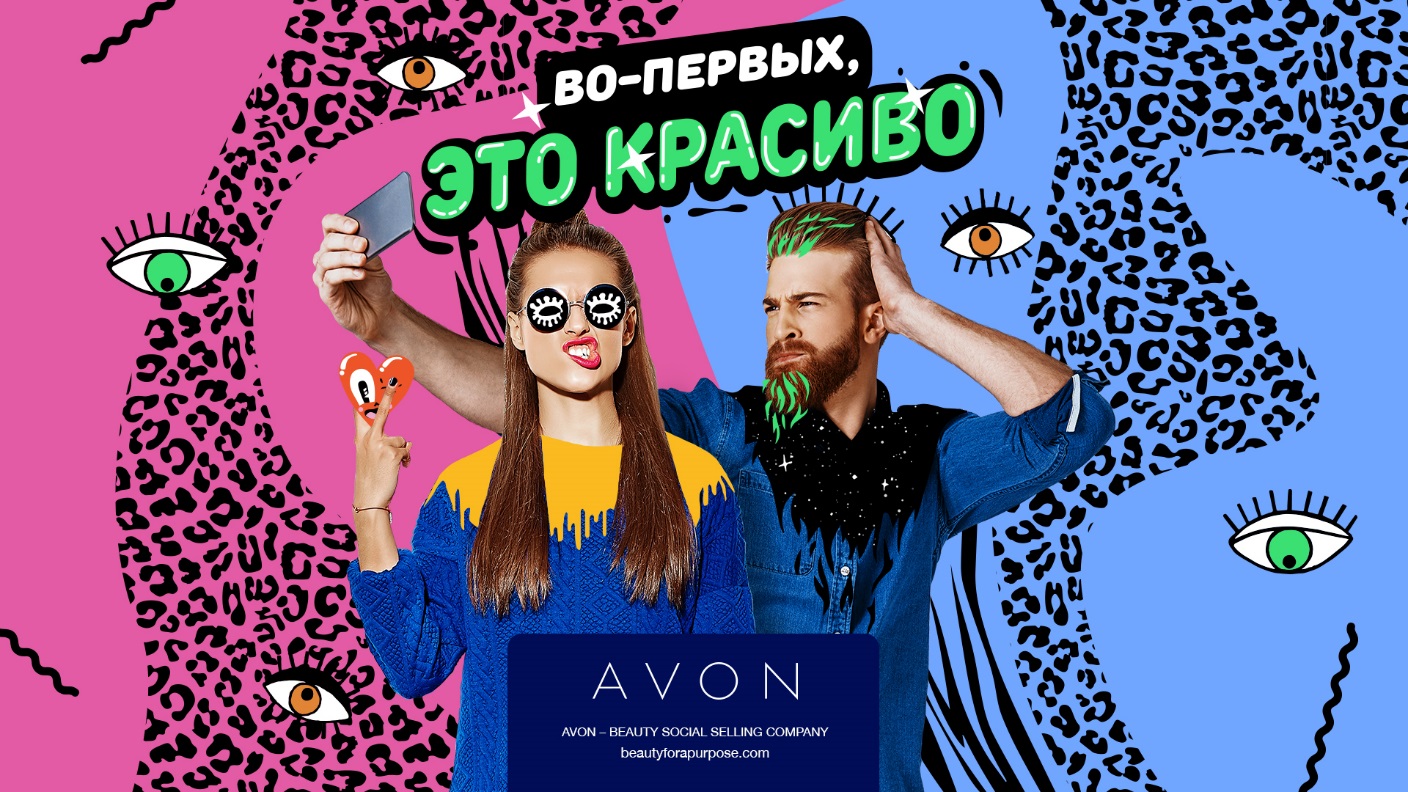 Более 130 лет
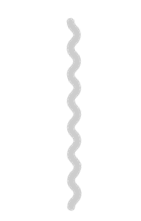 26 000
НА МИРОВОМ РЫНКЕ ПРЯМЫХ ПРОДАЖ
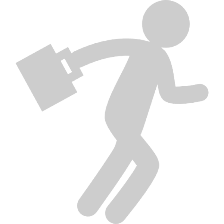 сотрудников, 
которые спешат 
на работу
6 000 000
Компания
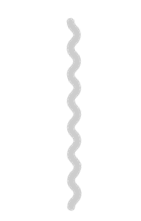 НЕЗАВИСИМЫХ 
ПРЕДСТАВИТЕЛЕЙ
исследовательский центр, производство, цепочка поставок, отделы дистрибуции, маркетинга и продаж
полного
цикла
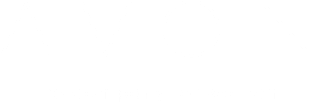 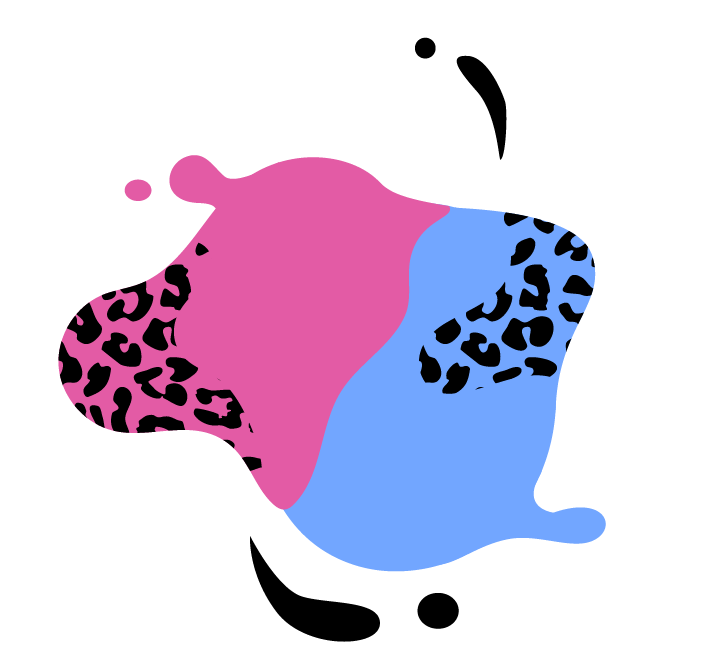 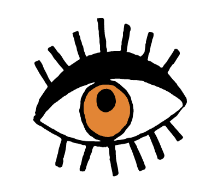 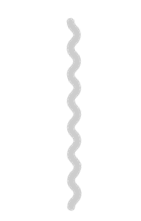 Стажировка в Avon
Уникальный опыт
Ежегодный запуск 17 кампаний – от разработки продуктов до логистики и продаж.
Индивидуальная программа развития,
которая включает тренинги и карьерный коучинг.
Быстрый карьерный рост
У нас любой новичок может стать лидером. Сама Елена Старкова, генеральный директор Avon в Восточной Европе, начинала как представитель!
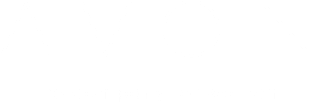 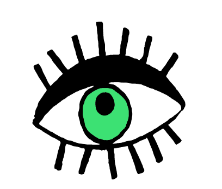 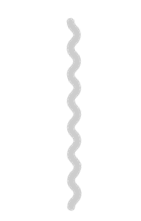 Выбери отдел
Маркетинг: бренд-менеджмент, планирование кампаний, digital-коммуникации, аналитика
Продажи: мотивация, организация мероприятий, коммуникации, аналитика
Бизнес-интеграция: планирование и прогнозирование спроса
Финансы
Логистика
Юридический отдел
IT
HR
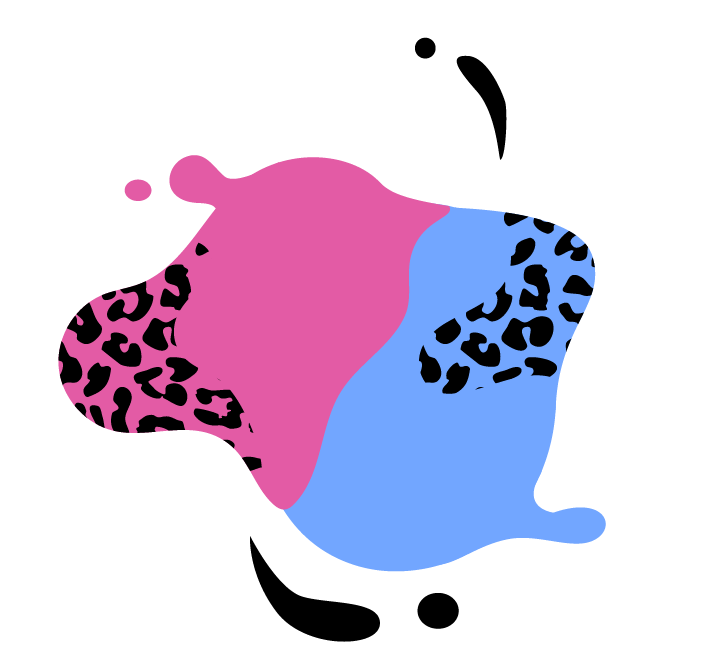 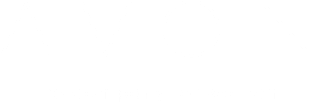 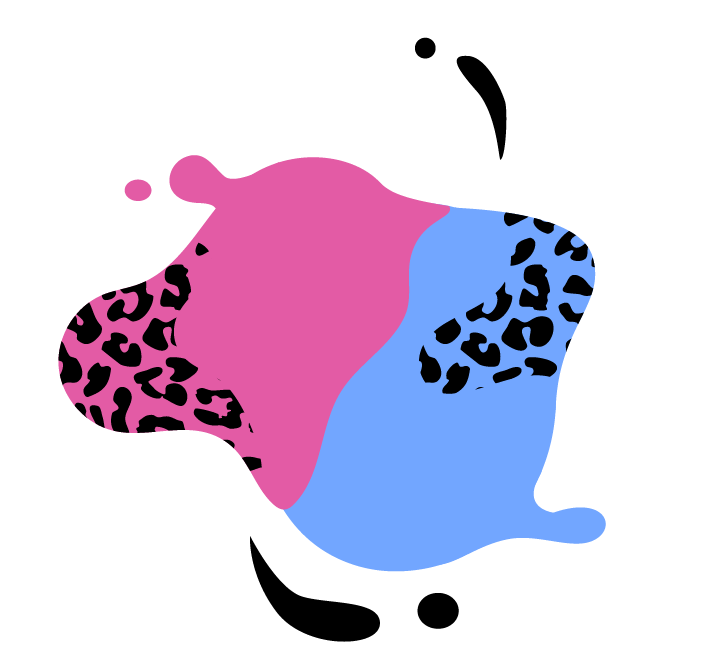 Выбери график
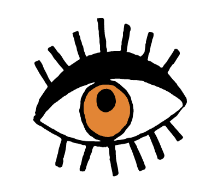 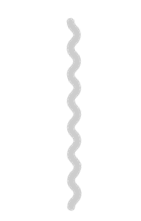 3 или 6 месяцев
20 или 40 часов в неделю
Начало рабочего дня в удобное время 
(по согласованию с руководителем)
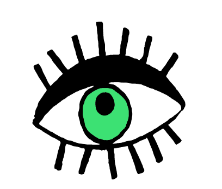 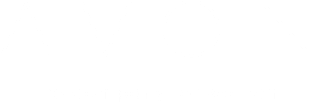 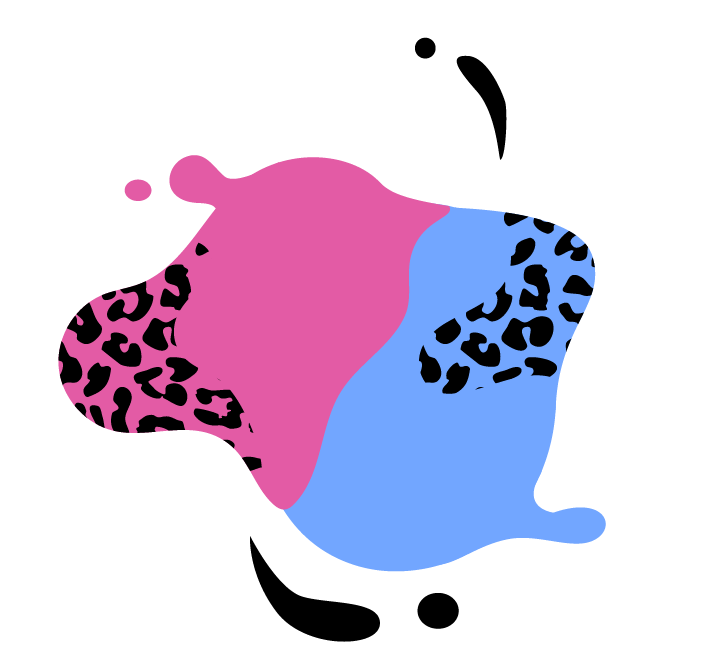 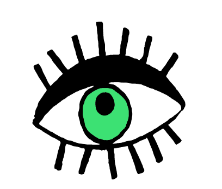 Пройди отбор
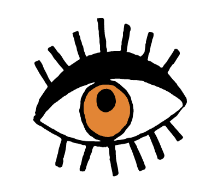 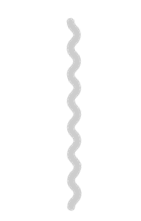 Направь резюме на Russia.Graduate@Avon.com 
Пройди тест на анализ информации (на английском языке) 
Пройди интервью с HR BP и Руководителем 
Жди результатов: мы сообщим их уже на следующий день!
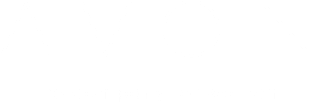 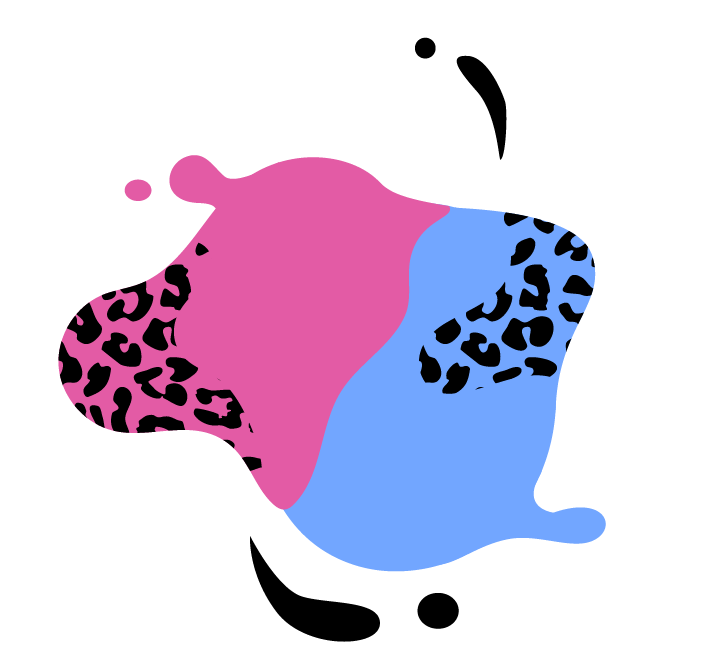 Если ты…
Присоединяйся к Avon!
Учись у профессионалов.
хочешь внести вклад в развитие одного из ведущих игроков бьюти-рынка;
можешь работать 20 часов и больше в неделю;
знаешь английский на уровне Upper-Intermediate и выше (а еще Excel , Access, SQL и VBA, если хочешь попробовать себя в аналитике); 
готов к новым вызовам каждый день;
разделяешь 5 ценностей Avon: Вера, Уважение, Доверие, Скромность и Порядочность.
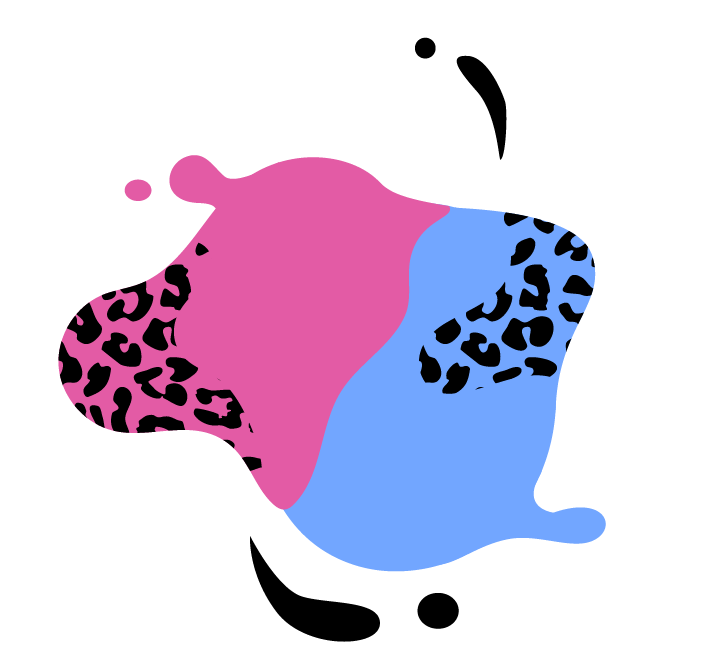 Получай стабильный доход:
20 000 рублей за 20 часов в неделю или 40 000 рублей за 40 часов в неделю.
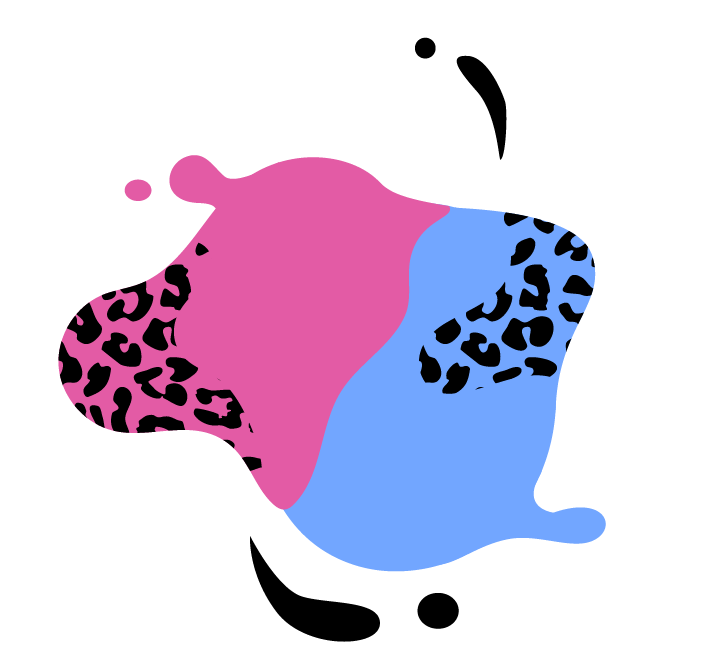 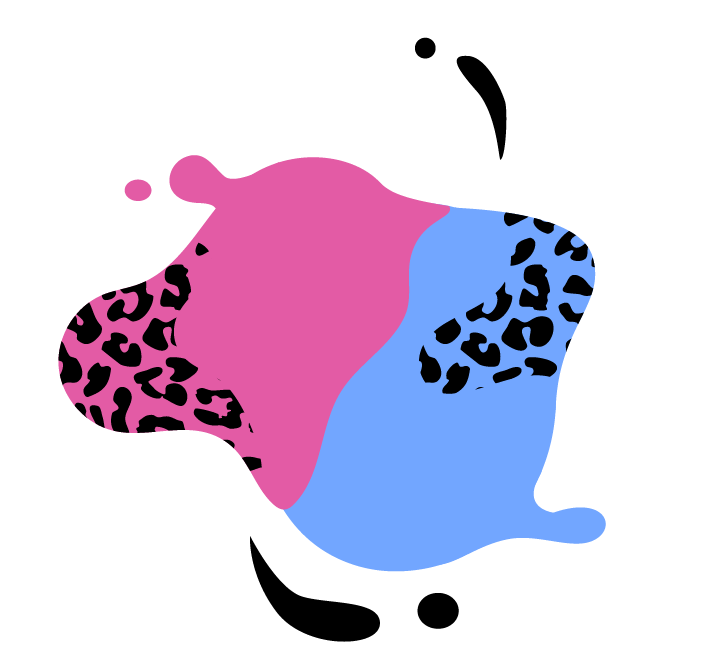 Прокачивай навыки по индивидуальной программе развития.
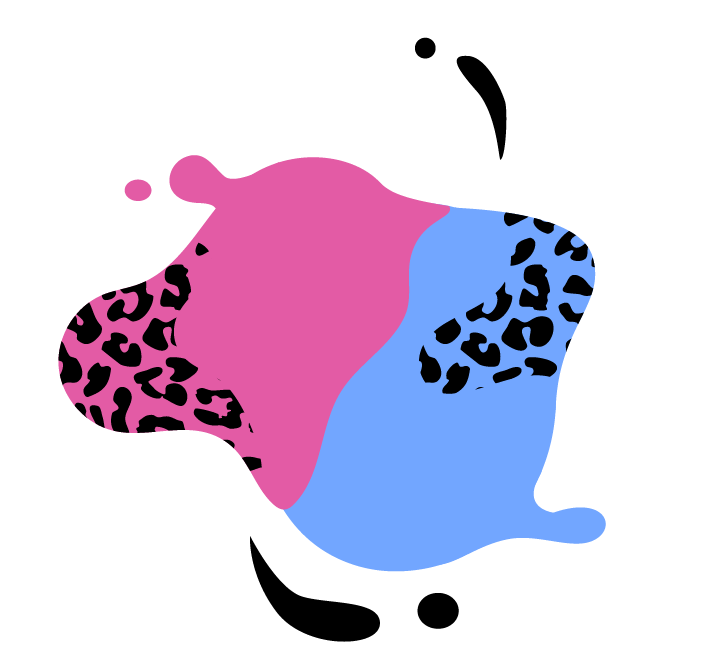 Строй карьеру мечты: лучшие кандидаты по итогам стажировки получат предложения о работе!
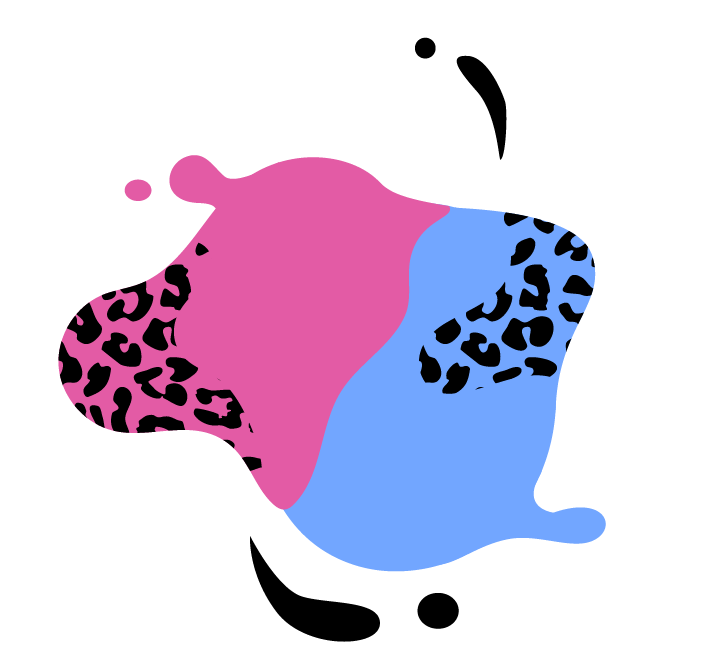 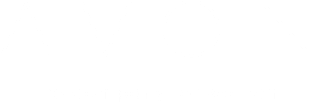 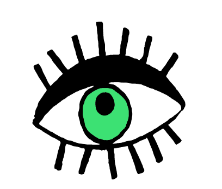 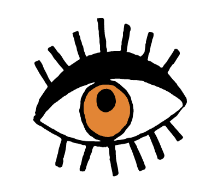 ПРИСЫЛАЙ РЕЗЮМЕ НА RUSSIA.GRADUATE@AVON.COM
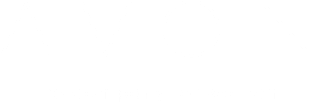